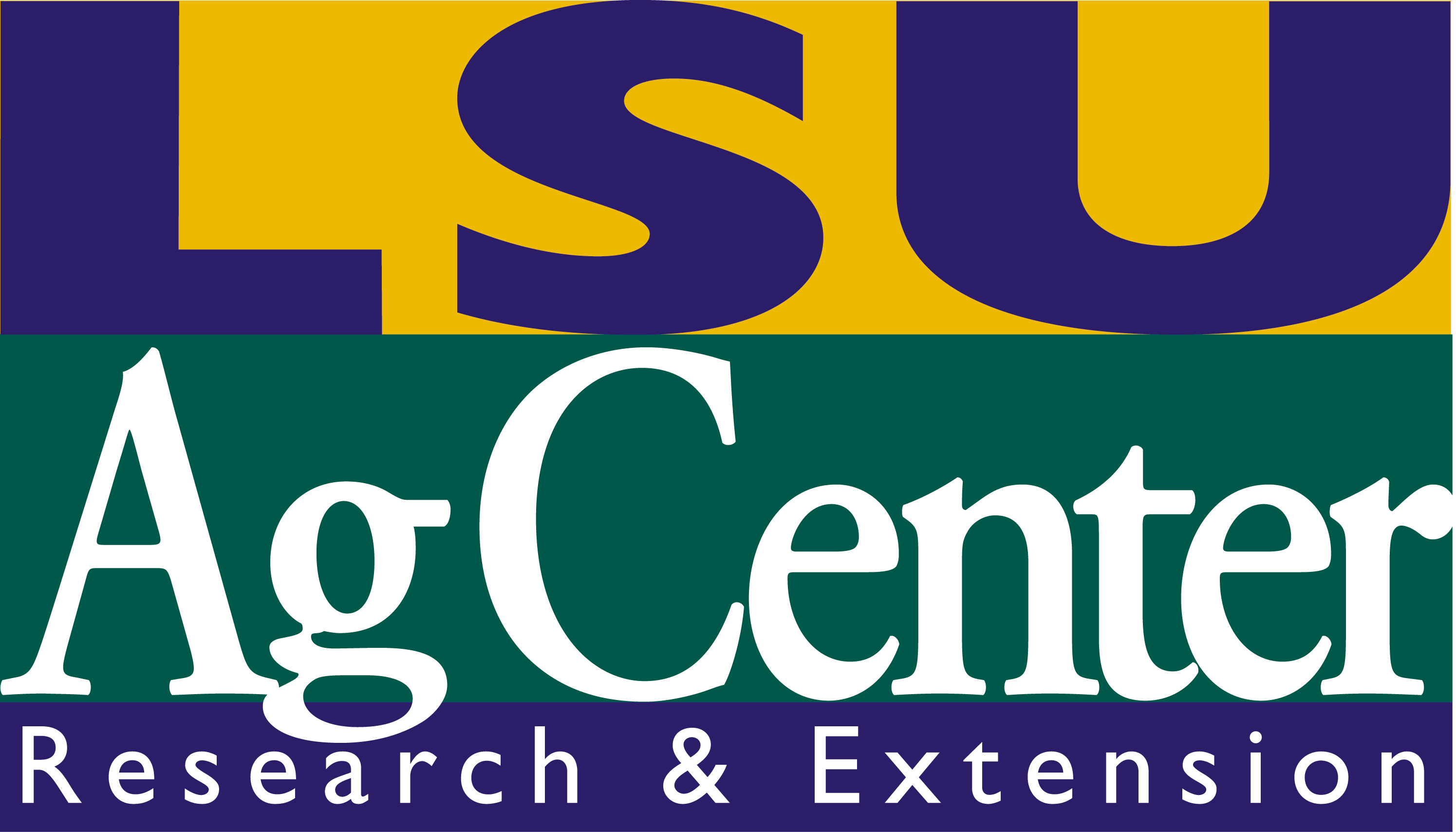 Bio-friendly surfactant
Design of Biodegradable Surfactants to Control and Manipulate Physical Properties of Polymeric Nanoparticles Cristina M. Sabliov, Biological & Agricultural Engineering, Louisiana State University
The development of environmentally benign and biocompatible nanoparticles is critical for the widespread use of nanoparticles in environmental and biomedical applications.
Bio-toxicity of the nanoparticles is dictated by the chemical constituents of the particle, polymer, surfactants, and other additives remnants from the synthesis. The ultimate goal of the present research is to design bio-friendly surfactants (derivatives of alpha-tocopherol and ascorbic acid) which could be used to form biocompatible and biodegradable polymeric nanoparticles of controlled physical properties (size, morphology).
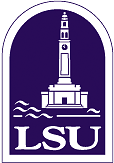